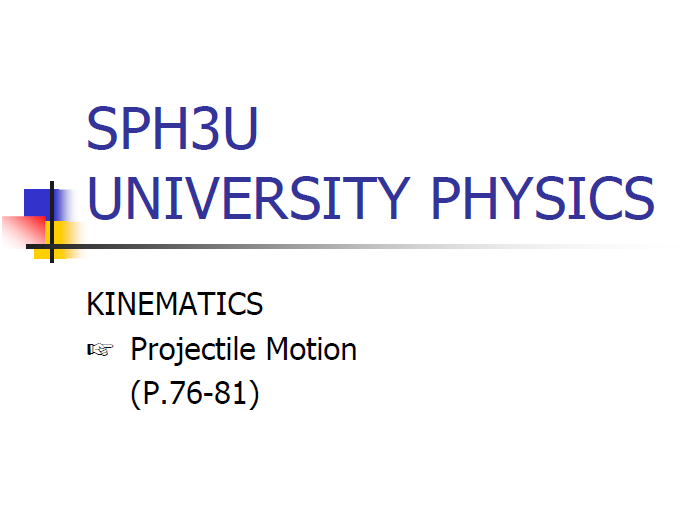 2.3 – Projectile Motion
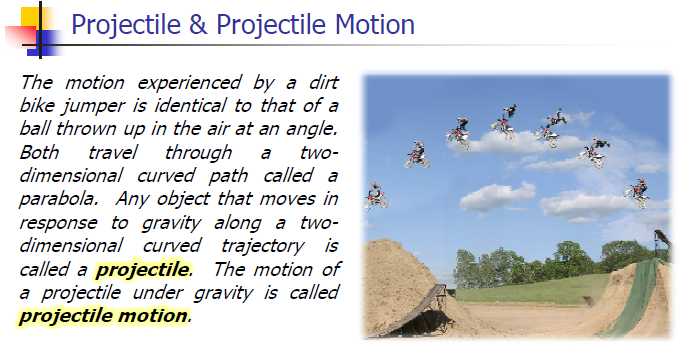 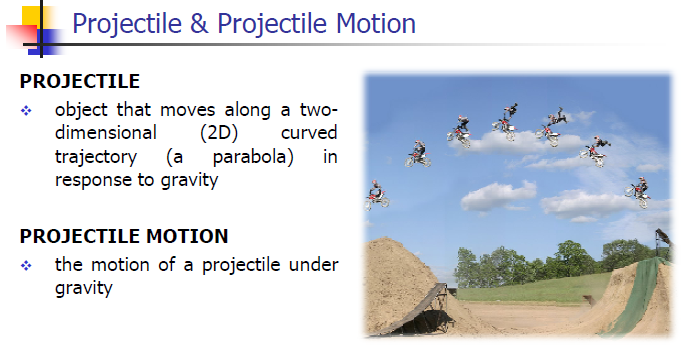 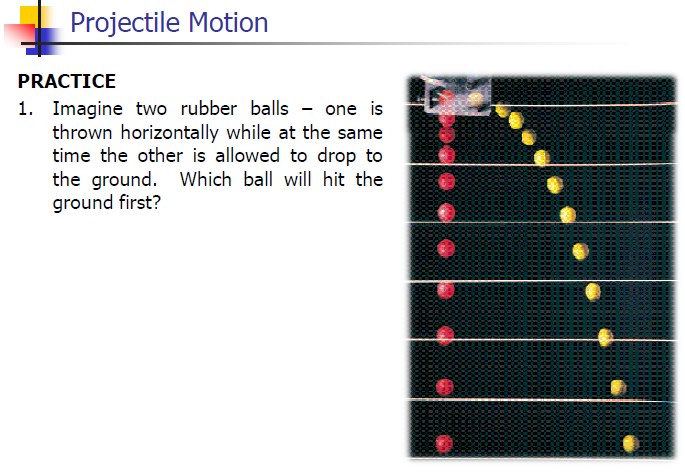 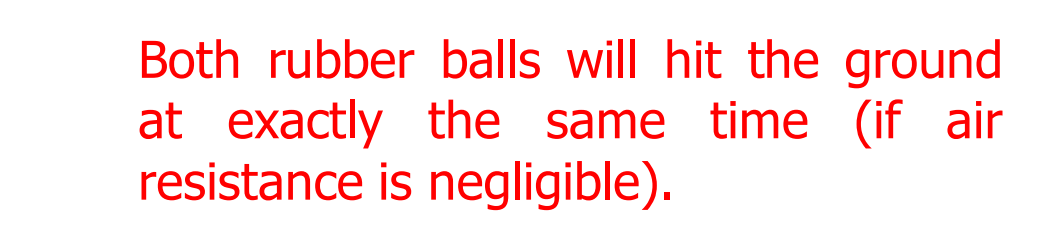 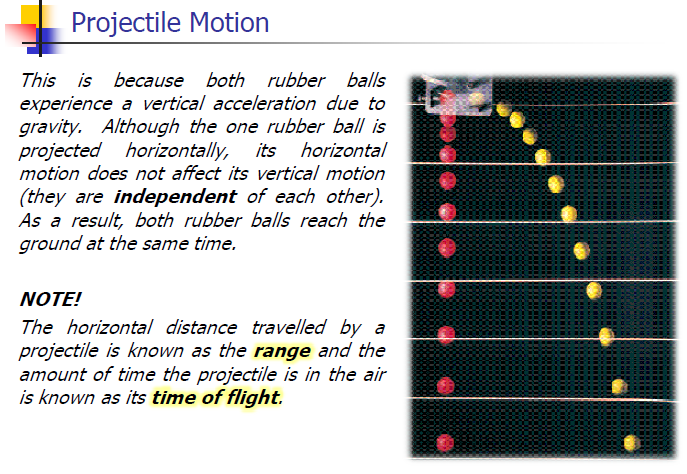 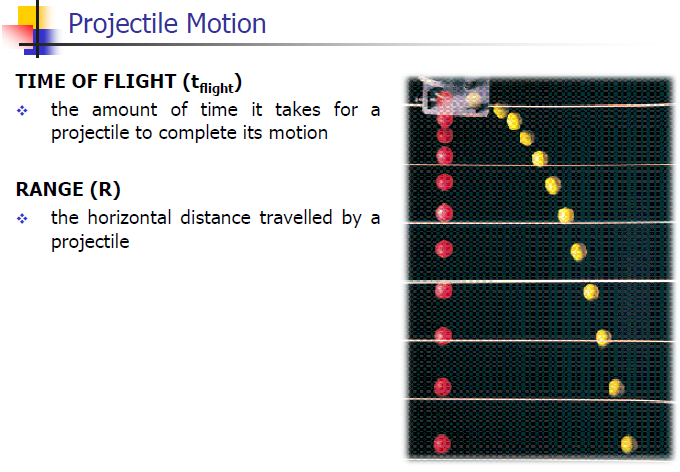 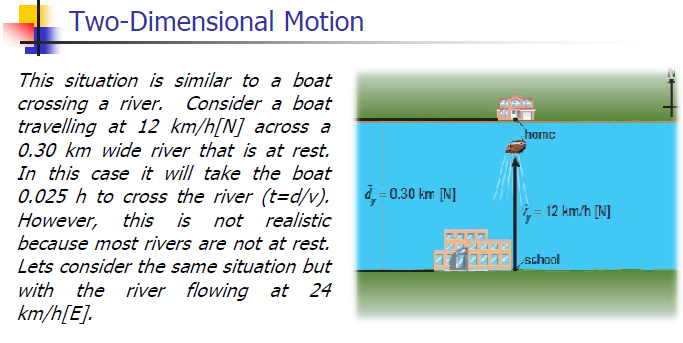 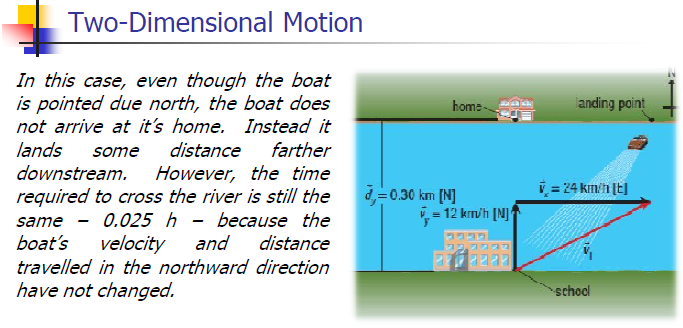 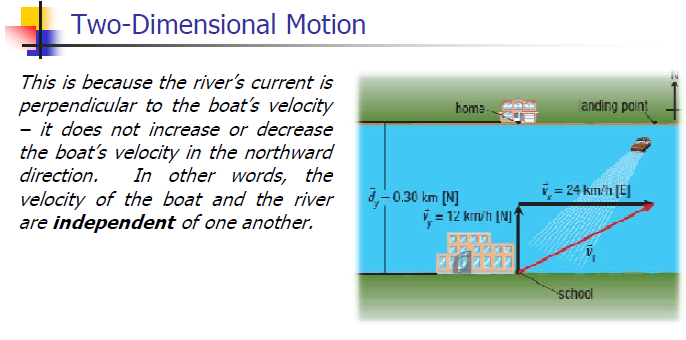 The riverboat with current and without current
http://www.physicsclassroom.com/mmedia/vectors/rb.cfm
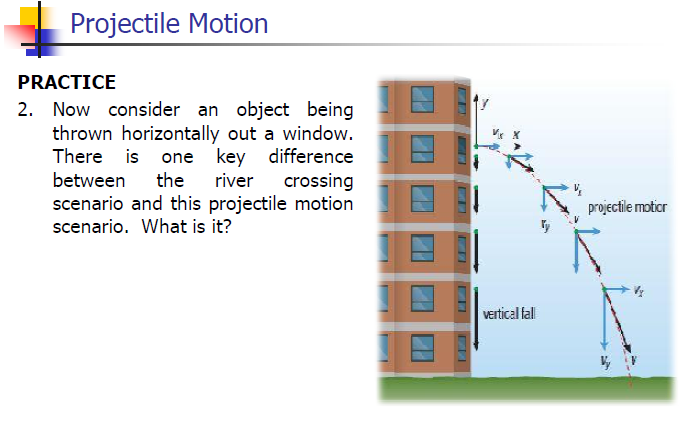 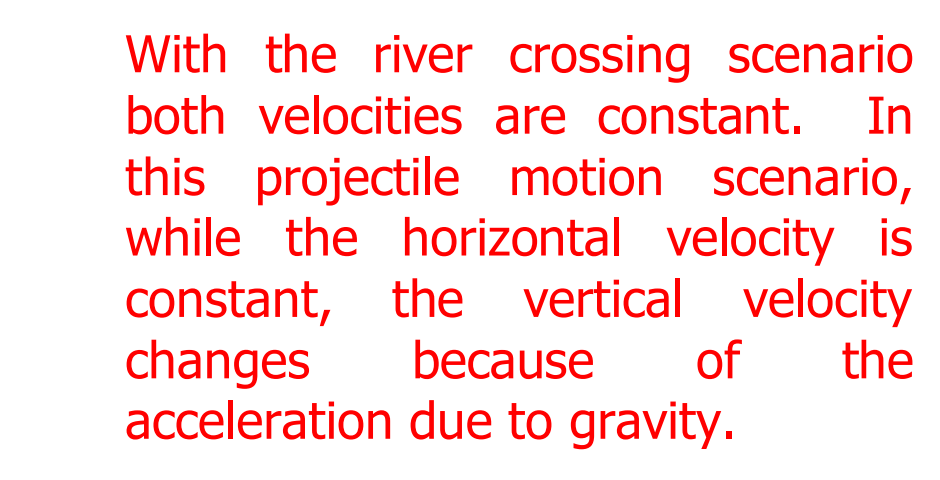 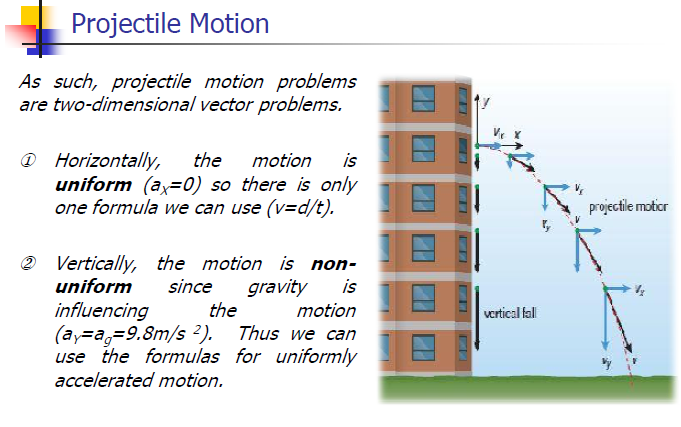 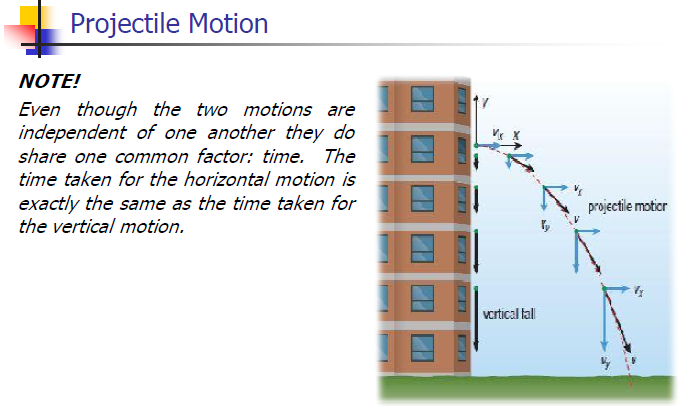 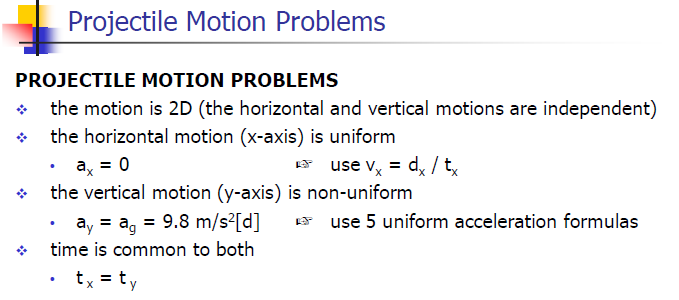 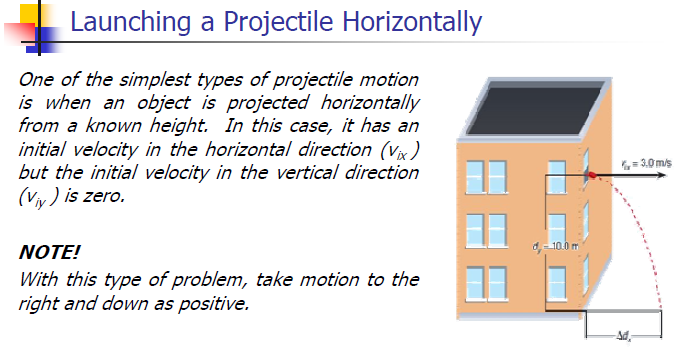 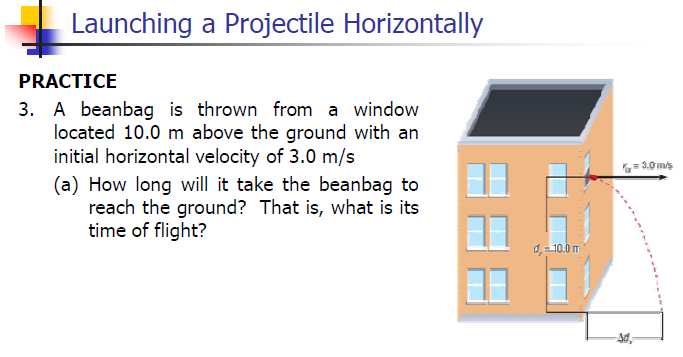 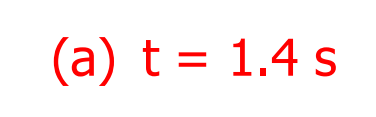 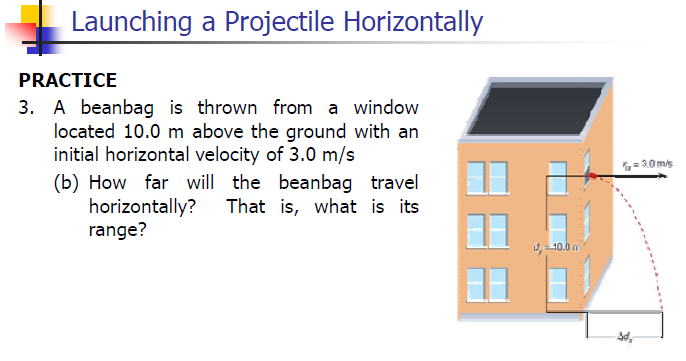 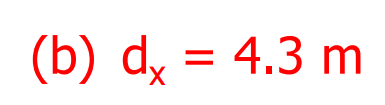 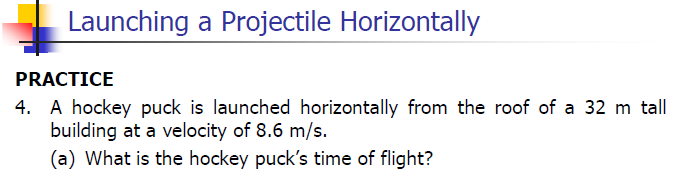 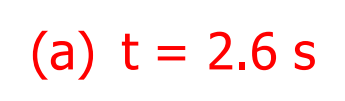 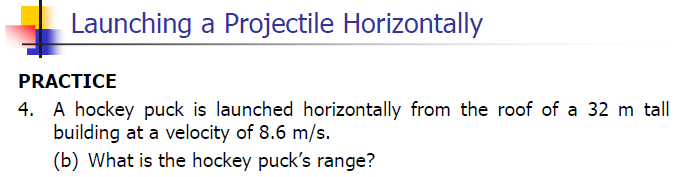 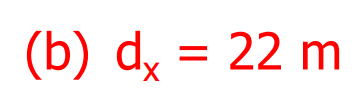 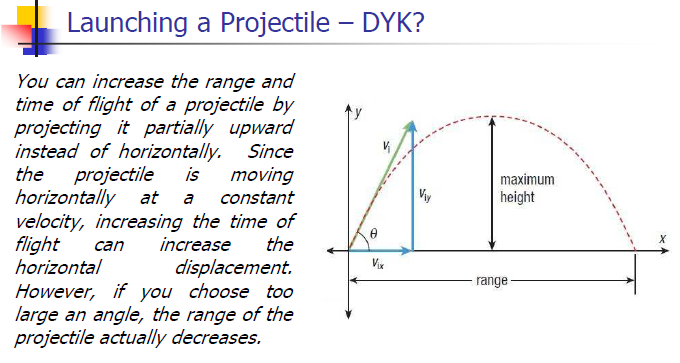 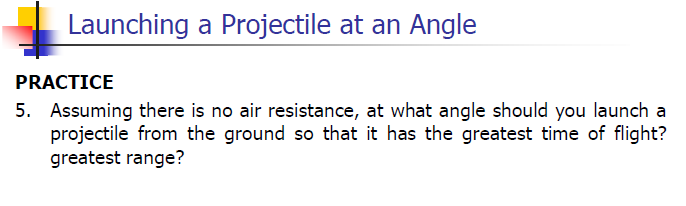 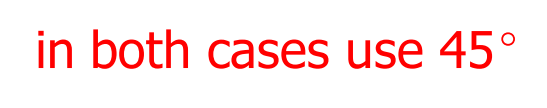 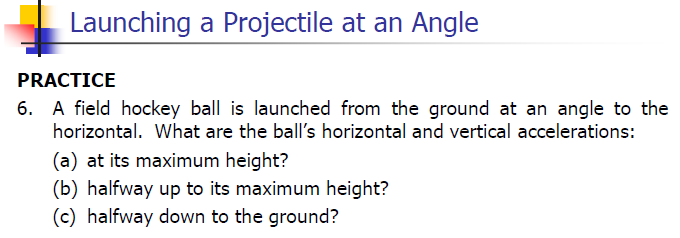 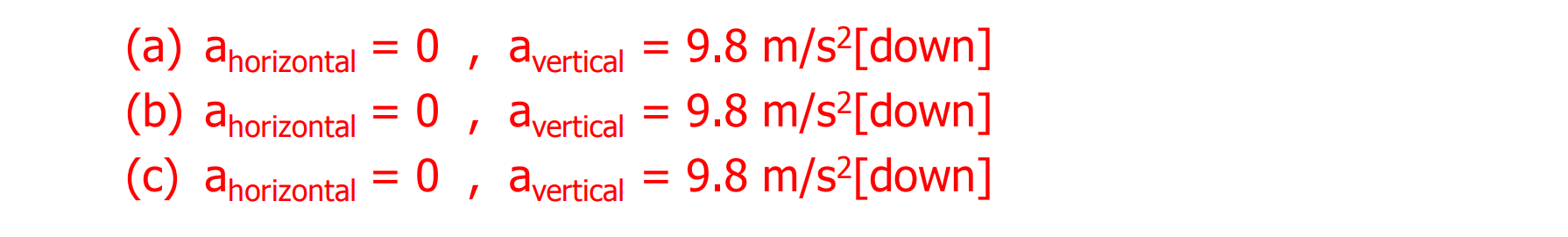 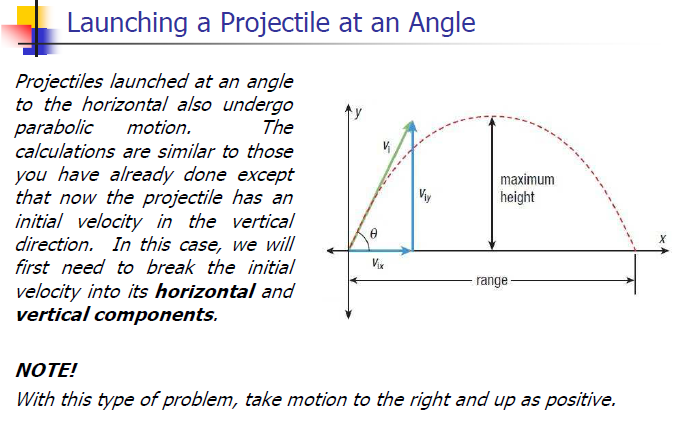 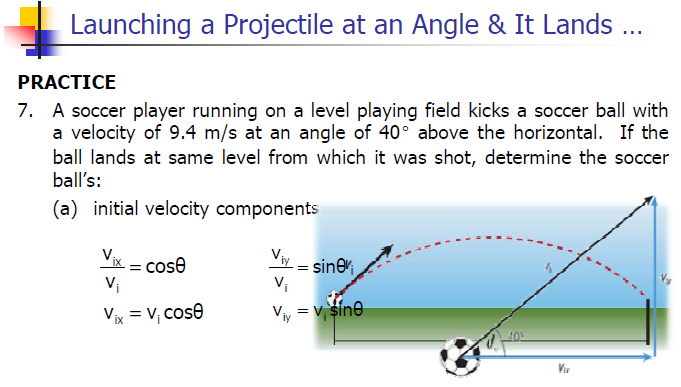 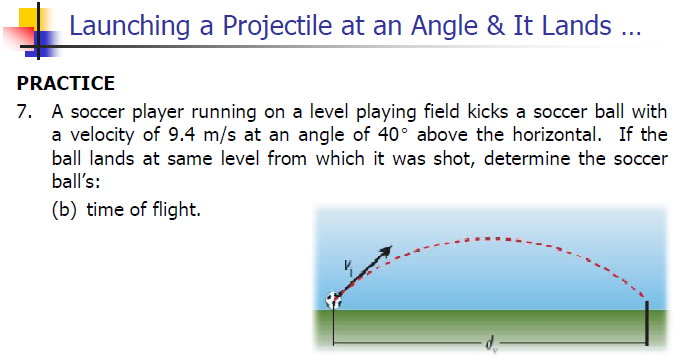 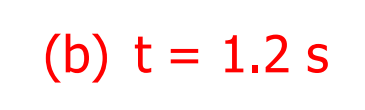 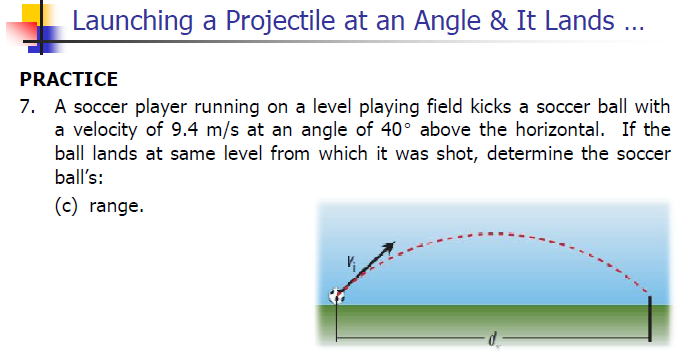 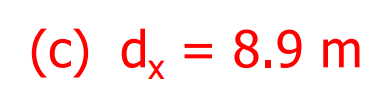 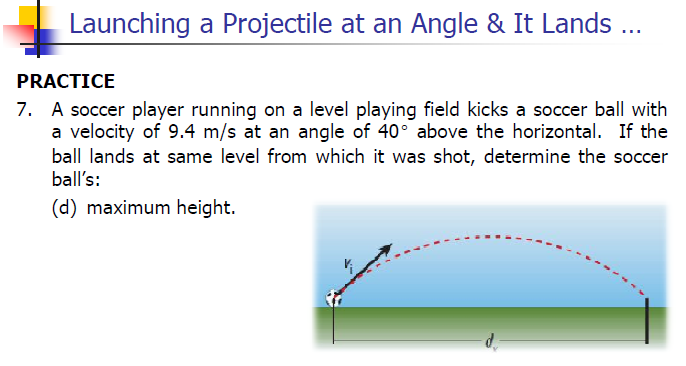 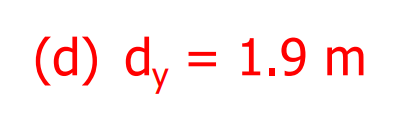 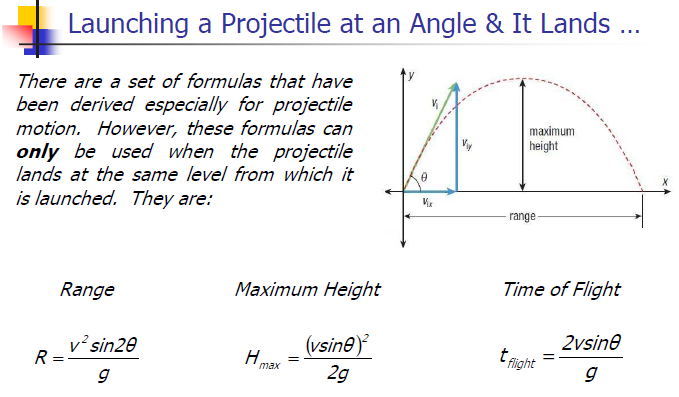 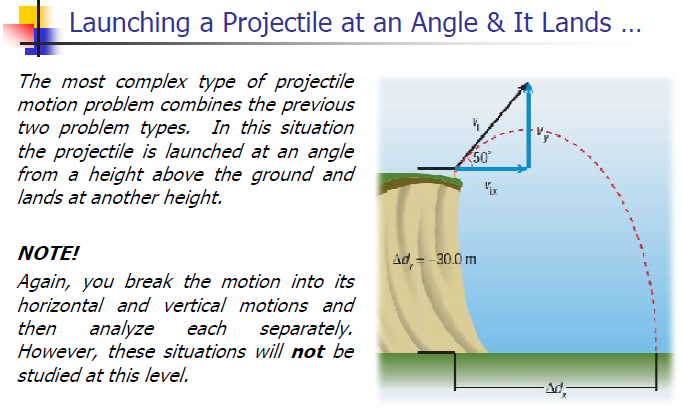 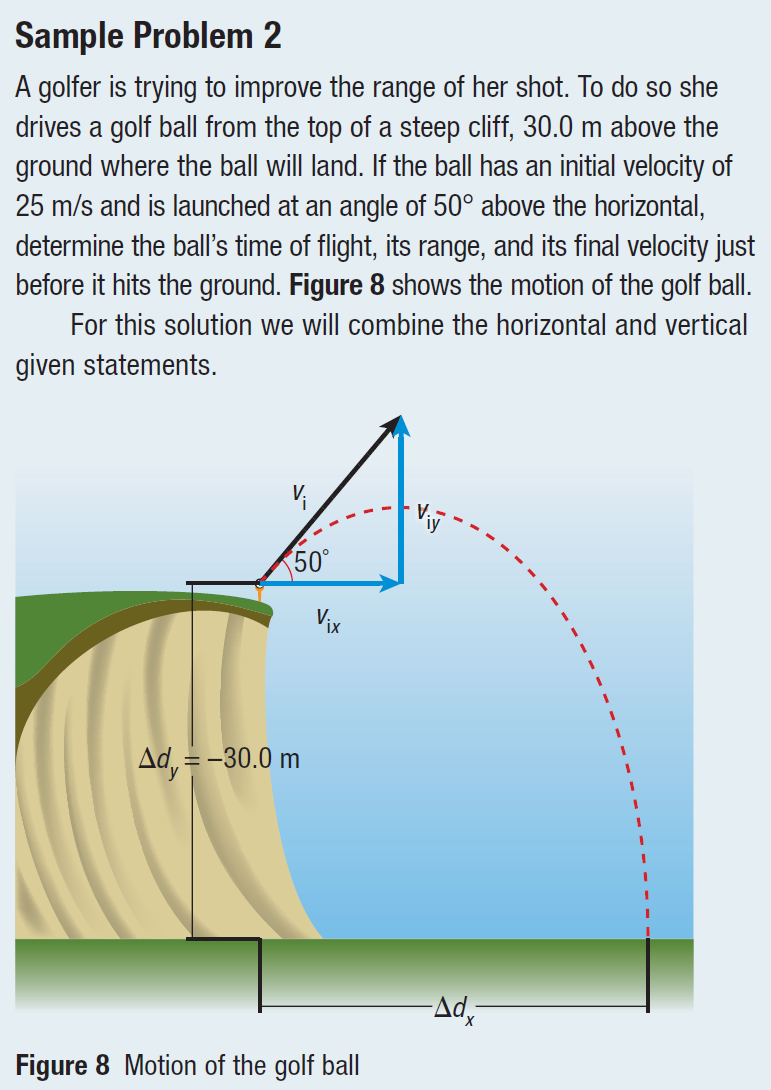 Time of Flight
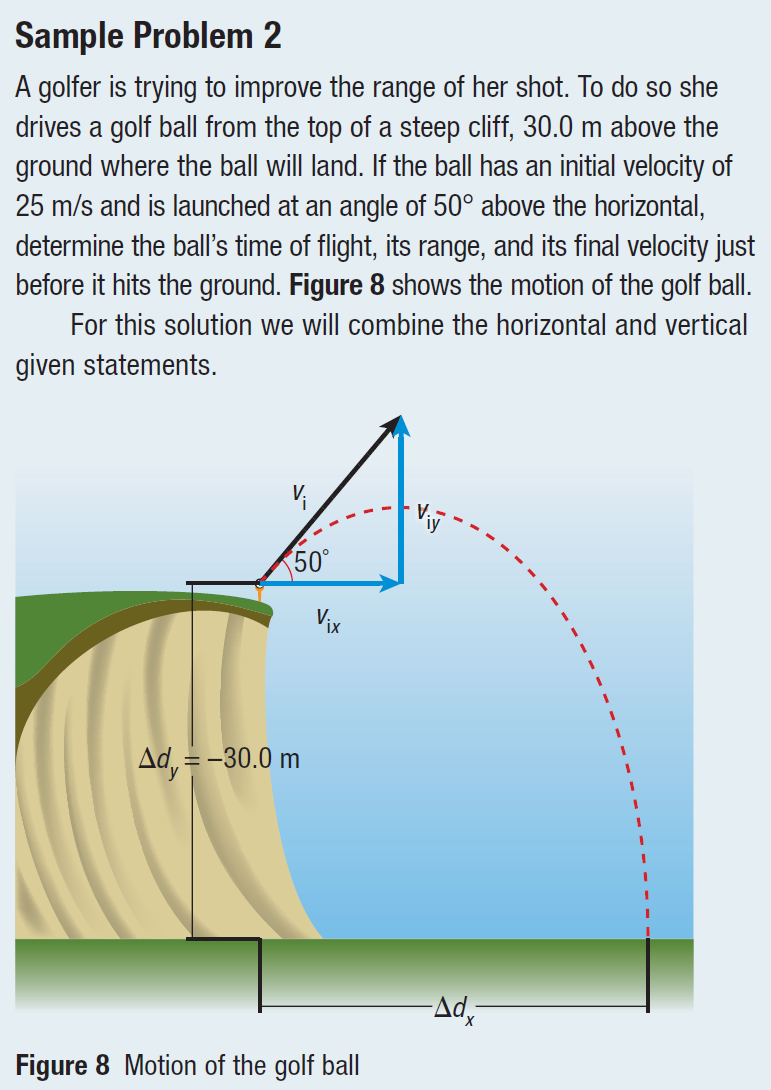 Range
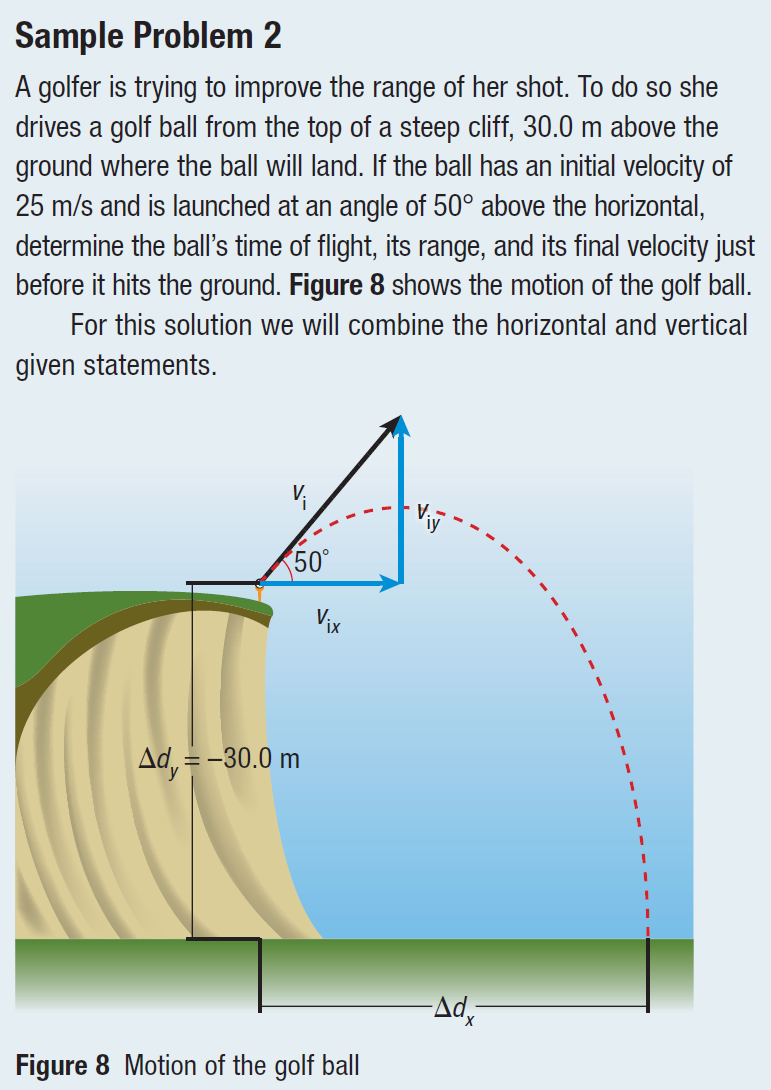 Final Velocity
Projectile Motion PHET
http://phet.colorado.edu/sims/projectile-motion/projectile-motion_en.html